Dejar este espacio libre (y eliminar este cuadro)
MOOC Nombre mooc (oficial)
Módulo (x). Nombre módulo
Lección (x). Nombre lección
Nombre profesor
Título profesor. Departamento, facultad, universidad…
[Speaker Notes: Quitar la (X) y sustituir por el número
El campo título de profesor, depto., facultad será lo más corto posible y homogéneo con el resto de profesores. Tanto el nombre del profesor como el título lo usará el SFPIE para sobreimpresionarlo como faldón durante todo el vídeo. Así que no hay que ponerlo en más diapositivas
No se podrán añadir logotipos de ningún organismo ni en esta ni en otras diapositivas. Los logotipos institucionales pertinentes, los incluye el SFPIE
Las imágenes utilizadas tendrán que estar libres de derechos de copyright bajo responsabilidad del profesor ante posible sanción
El profesorado que vengan a grabar, no podrán ir vestidos de verde ni con cuadros o rayas
No disponemos de teleprompter así que el profesorado no podrá leer ningún texto mientras se realiza la grabación. No obstante dispondrá en todo momento una pantalla donde irá proyectada su presentación de powerpoint y que podrá controlar mediante un puntero que el SFPIE le facilitará.]
Instrucciones Básicas
Dejar este espacio libre (y eliminar este cuadro)
Las imágenes utilizadas tendrán que estar libres de derechos de copyright o con licencia Creative Commons bajo responsabilidad del profesor ante posible sanción. Hay varios repositorios de imágenes con estas licencias exclusivamente como http://morguefile.com https://pixabay.com/
El profesorado que venga a grabar al estudio del SFPIE, no podrá vestir de color verde ni con cuadros o rayas.
No disponemos de teleprompter así que el profesorado no podrá leer ningún texto mientras se realiza la grabación. No obstante dispondrá en todo momento una pantalla donde irá proyectada su presentación de powerpoint y que podrá controlar mediante un puntero que el SFPIE le facilitará.
Siempre los textos serán con fuente ARIAL

La relación de aspecto será 4x3 (como esta diapositiva) no puede ser 16X9 (formato panorámico)

El fondo será blanco puro, sin texturas ni marcas de agua.

Se puede utilizar la Negrita y la Cursiva

Al hacer cuadros de texto, organigramas, diagramas de flujo, esquemas, tablas, etc. es recomendable emplear esta paleta de colores.
Dejar este espacio libre (y eliminar este cuadro)
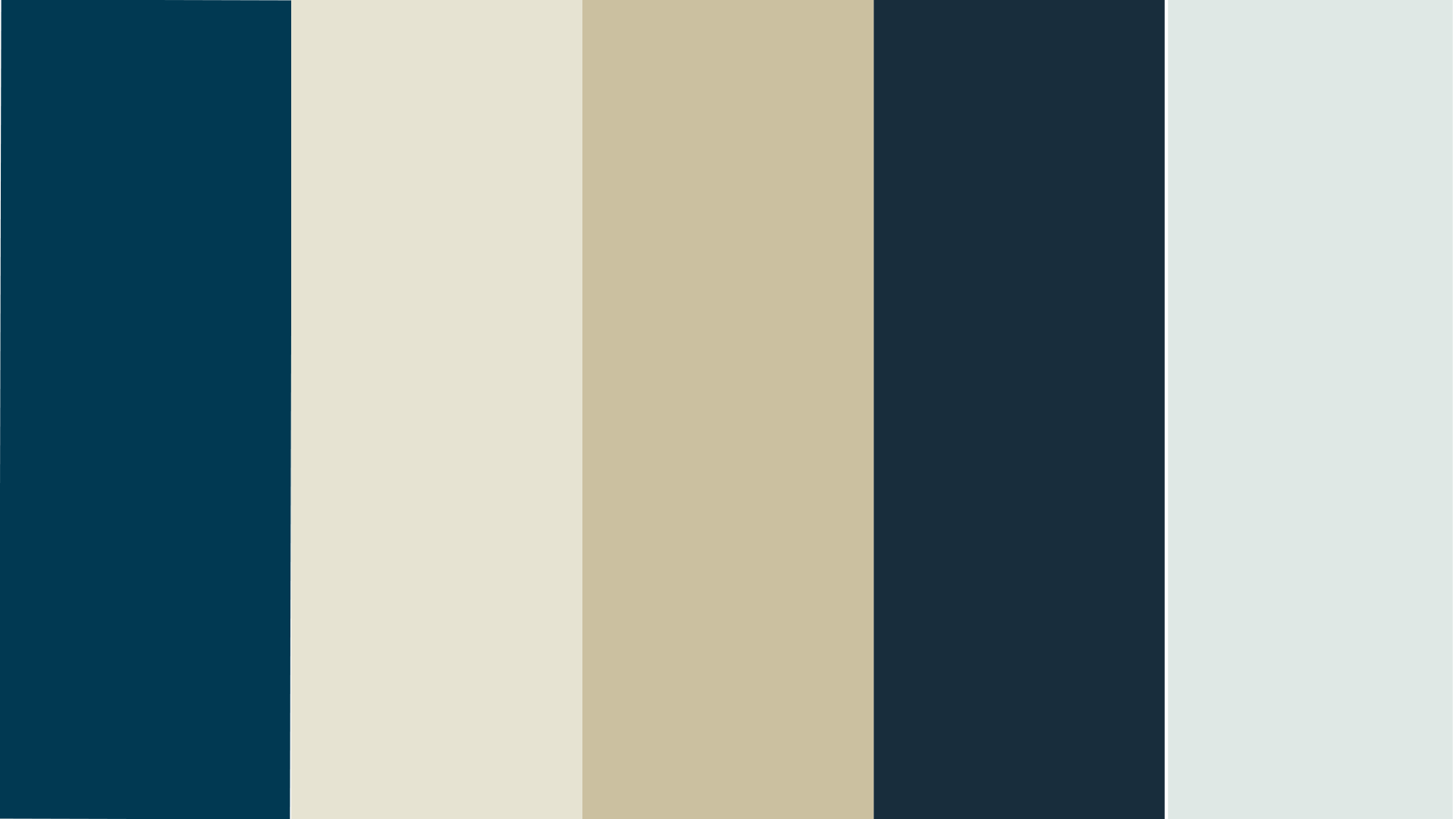 Dejar este espacio libre (y eliminar este cuadro)
Aquí puedes agregar un texto o una imagen, gráfico, diagrama… Recuerda que todos los recursos gráficos deben ser originales o con Licencia Creative Commons
Aquí puedes agregar un texto o una imagen, gráfico, diagrama… Recuerda que todos los recursos gráficos deben ser originales o con Licencia Creative Commons
En el momento de la grabación el ponente recibirá recomendaciones para el profe de mirada, gesticulación, cadencia, ritmo. Presentación de bienvenida en el primer vídeo del módulo, cómo empezar el resto de vídeos, acabar con una pregunta que remita al vídeo o vídeos siguientes….

IMPORTANTE: Es conveniente que en el powerpoint predominen las imágenes sobre el texto. Cuanto menos texto, mucho mejor.
Dejar este espacio libre (y eliminar este cuadro)